Photomicrographs of Plant foods  

	Banana
Permission to reproduce original photomicrographs used to make this  collection may be obtained from 
  
 Dr. David O. Norris at
   david.norris@colorado.edu
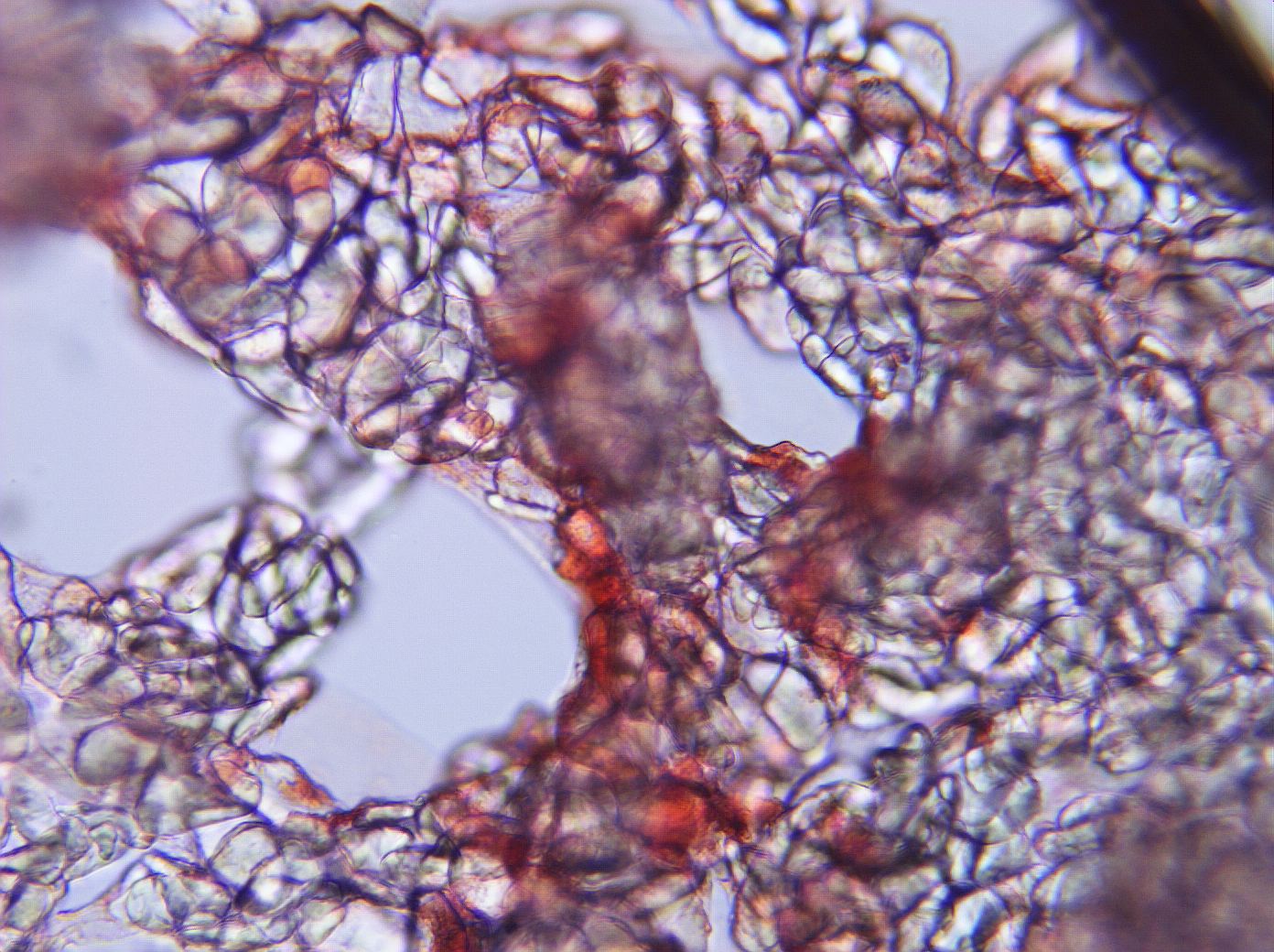 [Speaker Notes: 33. Musa acuminata Colla   Banana. Edible pulp cells, 25X.]
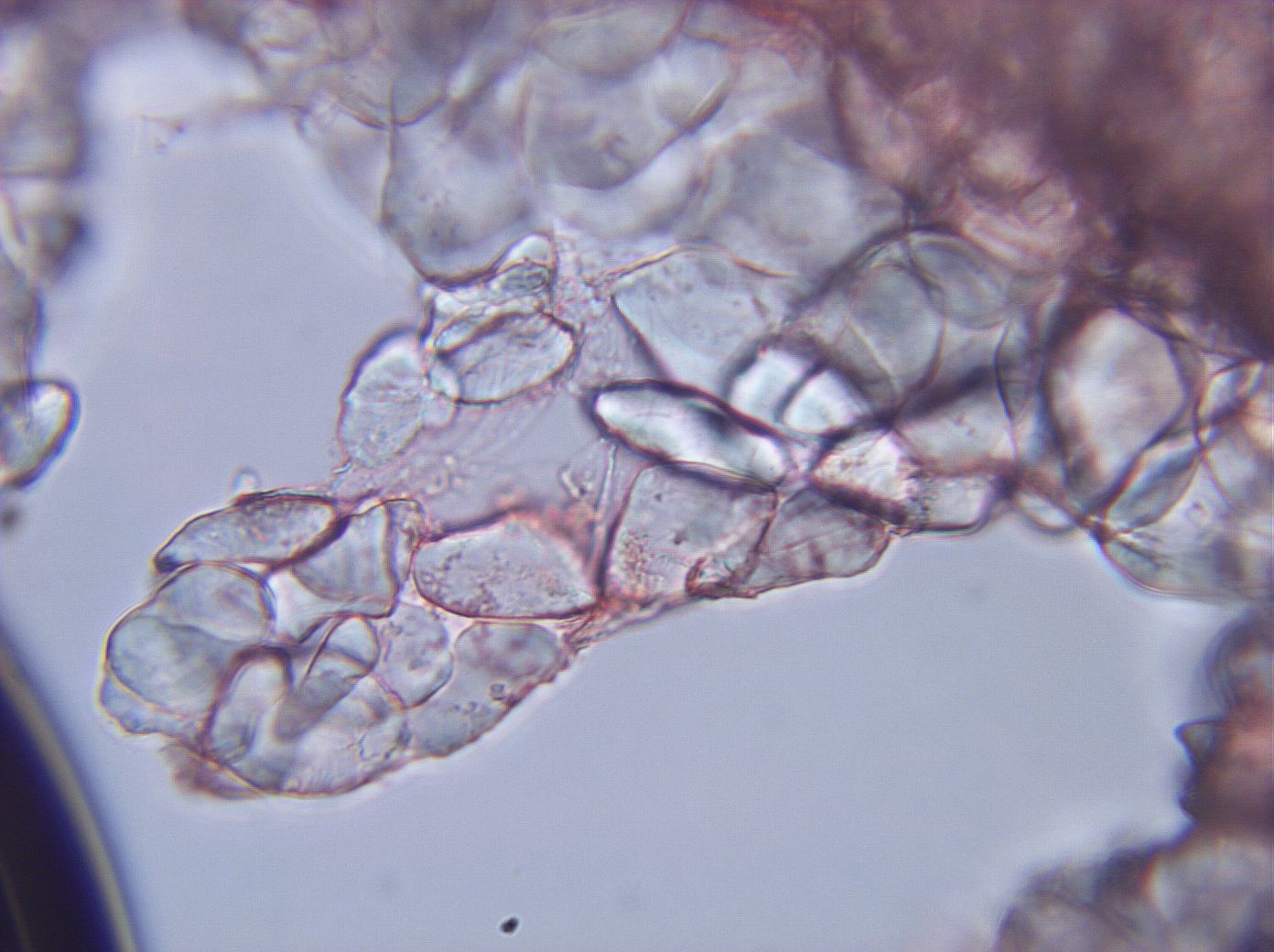 [Speaker Notes: 34. Banana.  Pulp cells, 40X.]
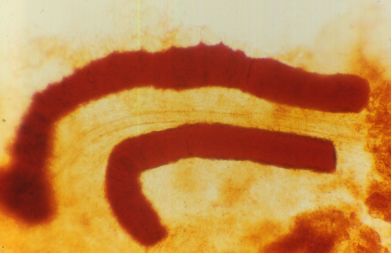 [Speaker Notes: 35. Banana, fibers stained with safranin, 10X.]